Practical TCP/IPand Ethernet
Practical TCP/IP and Ethernet
Recall the TCP/IP Model
Each layer speaks its own protocol, e.g. for Web
Layer 7: HTTP
Layer 4: TCP
Layer 3: IP
Layer 2: Ethernet
Layer 1: Voltage


Data is encapsulated as it moves from higher to lower layers and decapsulated as it moves from lower to higher layers.
Application
Transport
Network
Data Link
Physical
Practical TCP/IP and Ethernet
Recall the TCP/IP Model
Each layer speaks its own protocol, e.g. for Web
Layer 7: HTTP
Layer 4: TCP
Layer 3: IP
Layer 2: Ethernet
Layer 1: Voltage


Data is encapsulated as it moves from higher to lower layers and decapsulated as it moves from lower to higher layers.
Application
Key idea: each layer has its own component of an address identifying a unique endpoint of communication.
Transport
Network
Data Link
Physical
Practical TCP/IP and Ethernet
Protocol Data Units
Layer 7: HTTP Example
GET / HTTP/1.1
Host: example.iana.org
Plain text request
HTTP/1.1 200 OK
Content-Type: text/html
Content-Length: 136
Server: Apache/2.2.3

<!doctype html>
<html><head>...
Plain text response
Practical TCP/IP and Ethernet
Protocol Data Units
Layer 4: TCP
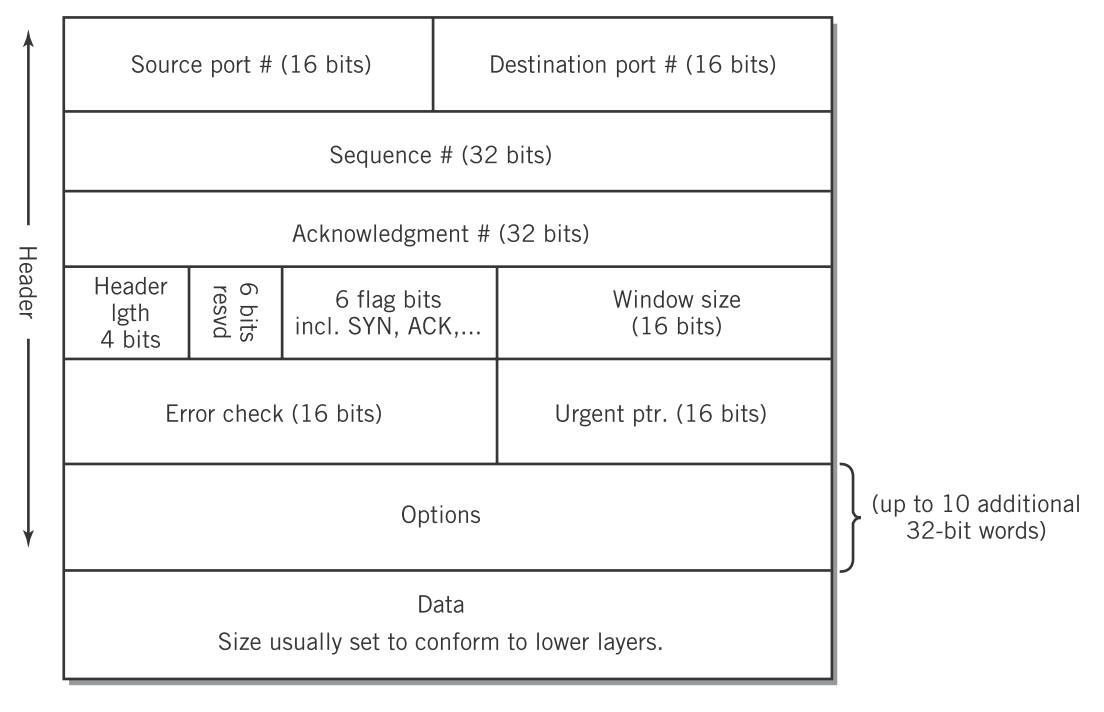 Englander, 2009, p. 430
Practical TCP/IP and Ethernet
Protocol Data Units
Layer 4: TCP
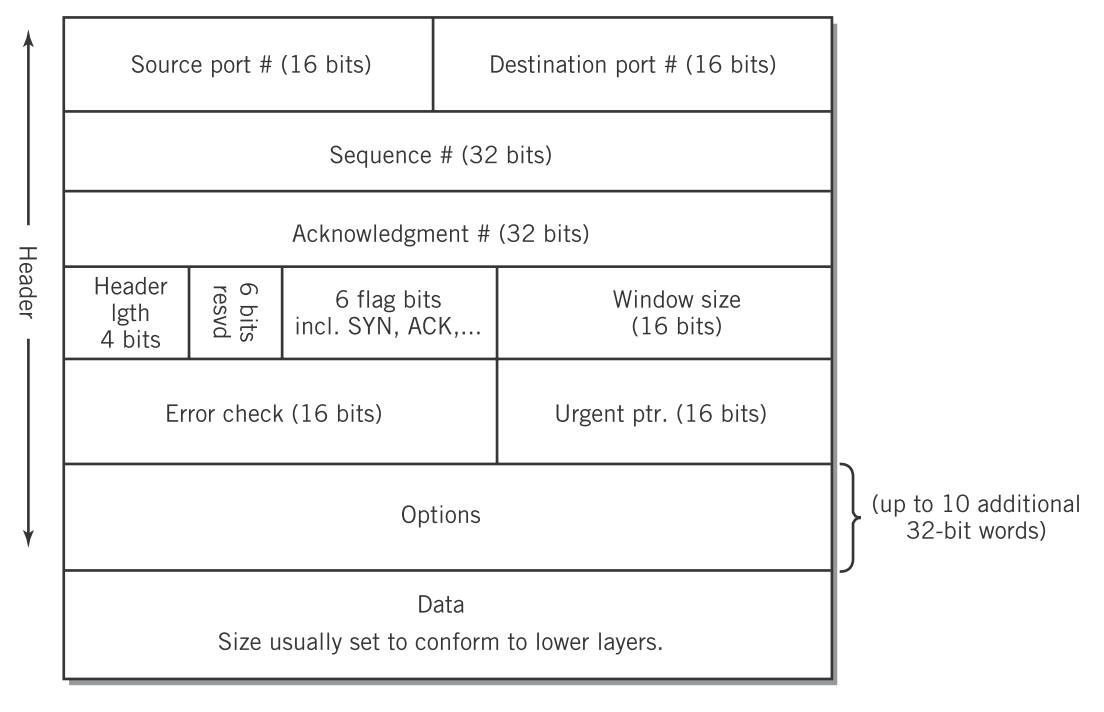 Ports are the address of the application on the host. Web servers listen on port 80. Web browsers send from ephemeral ports in the range 49152 to 65535.
Englander, 2009, p. 430
Practical TCP/IP and Ethernet
Protocol Data Units
Layer 4: TCP
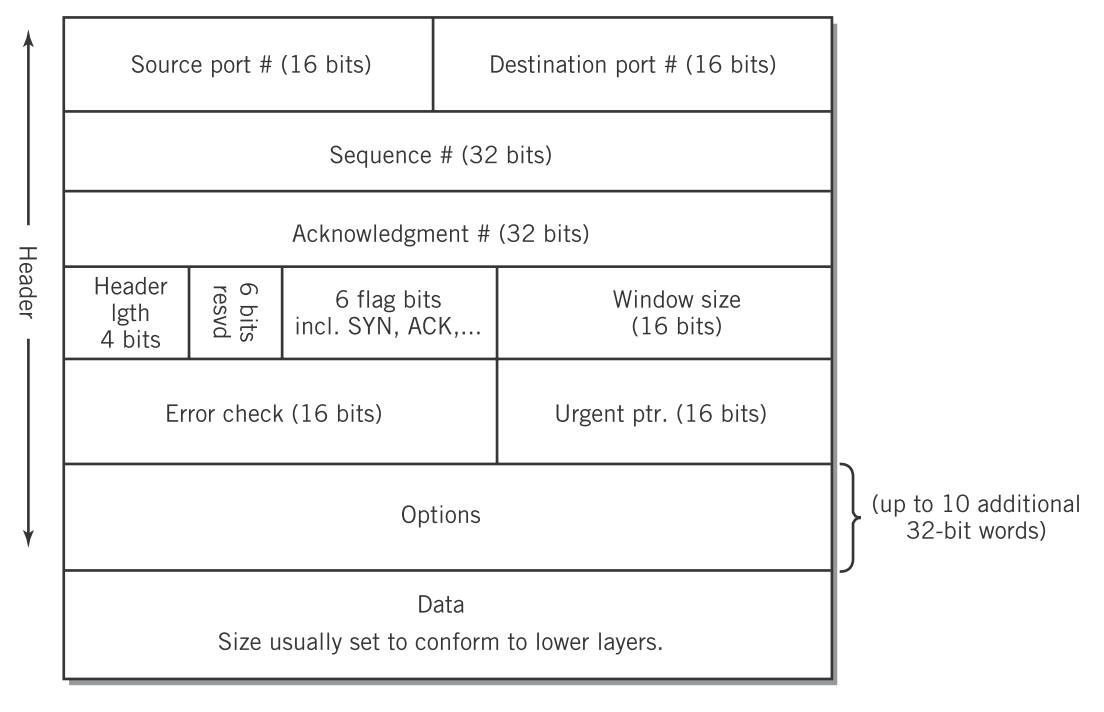 Sequence and acknowledgement numbers allow the stream to be reconstructed in order and dropped packets to be retransmitted.
Englander, 2009, p. 430
Practical TCP/IP and Ethernet
Protocol Data Units
Layer 4: TCP
Flags allow for initiating and closing connections and synchronizing sequence and acknowledgement numbers.
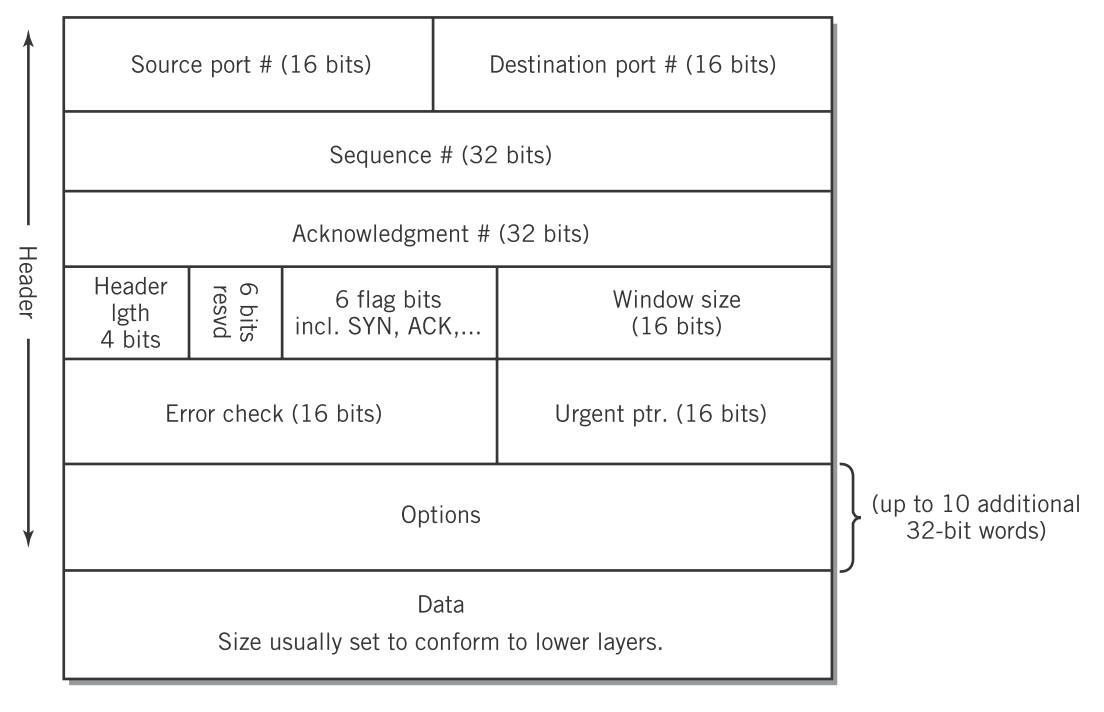 Englander, 2009, p. 430
Practical TCP/IP and Ethernet
Protocol Data Units
Layer 4: TCP
The widow size allows for congestion and flow control.
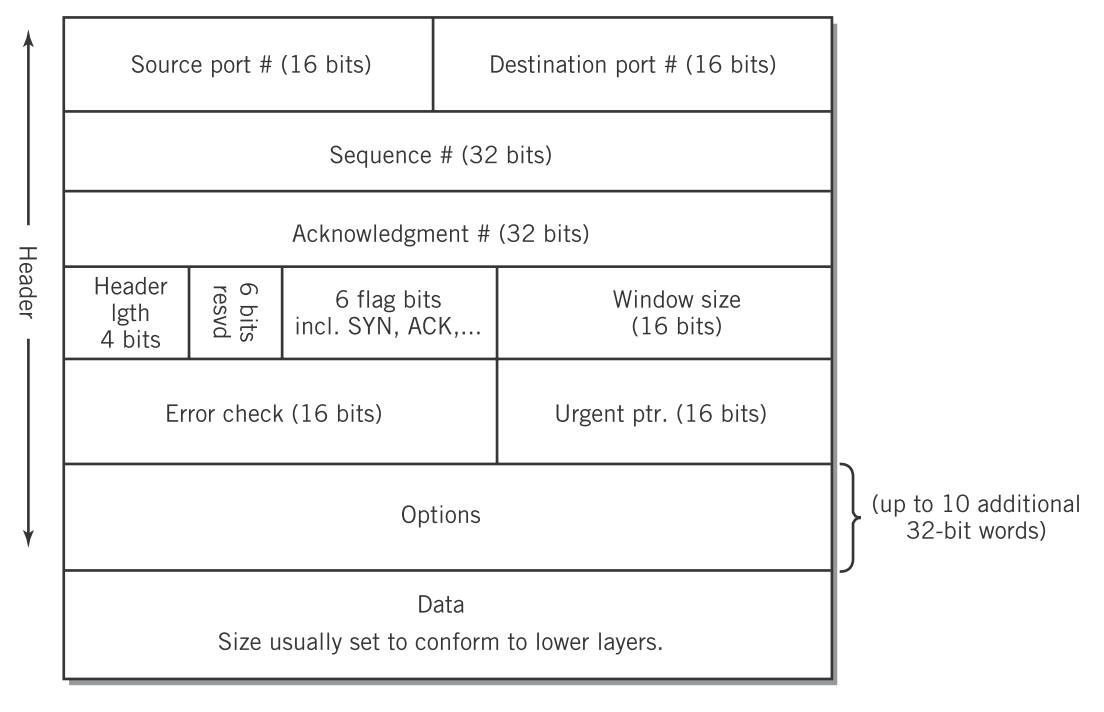 Englander, 2009, p. 430
Practical TCP/IP and Ethernet
Protocol Data Units
Layer 3: IP
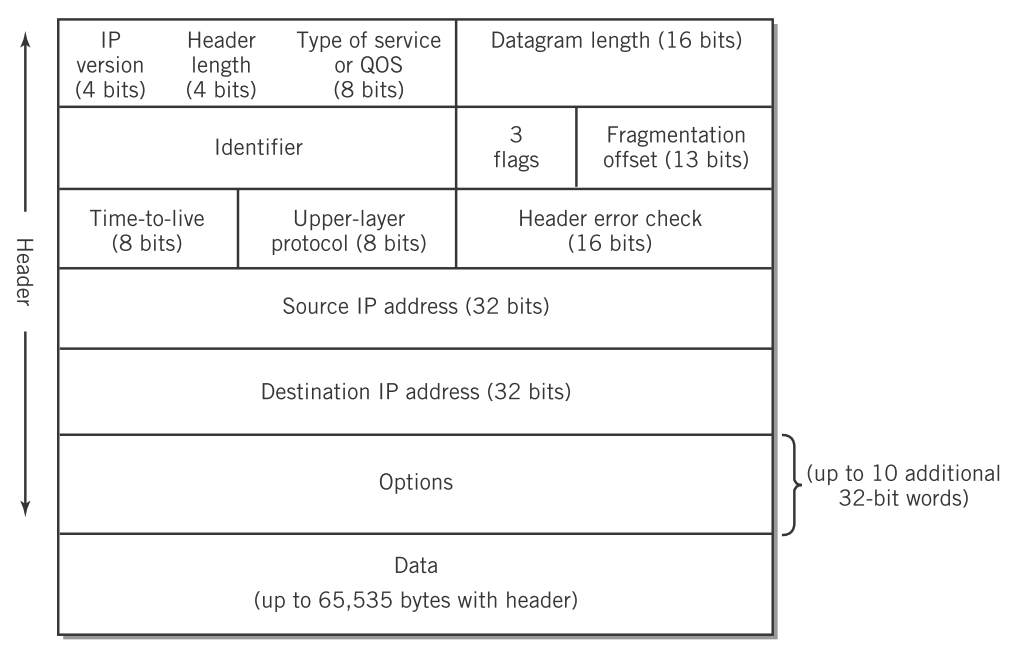 Englander, 2009, p. 430
Practical TCP/IP and Ethernet
Protocol Data Units
Layer 3: IP
The globally unique address of the source and destination hosts on the Internet
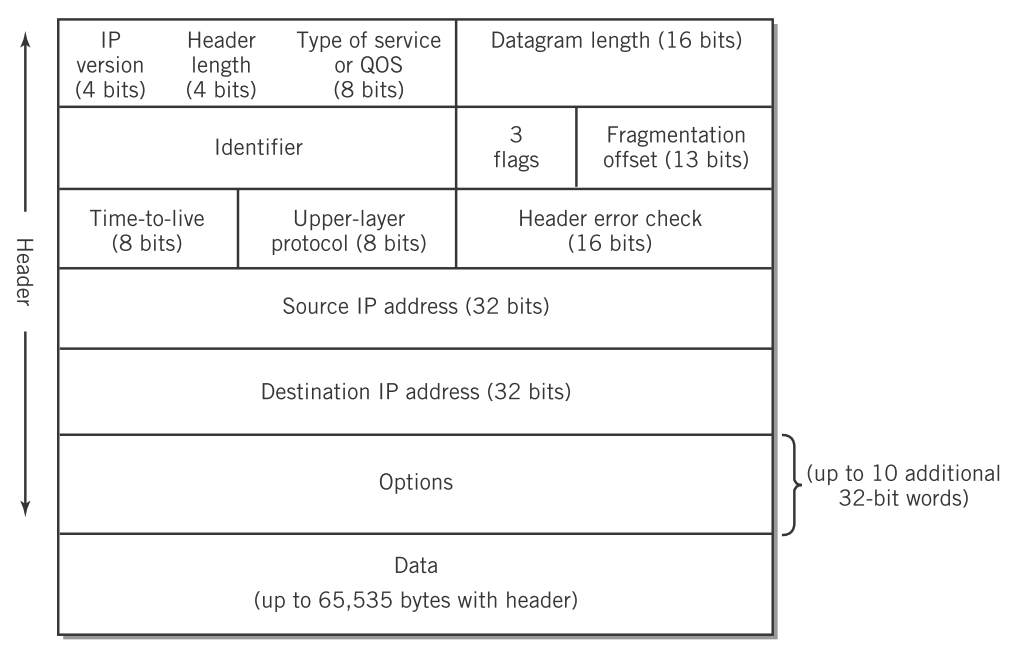 Englander, 2009, p. 430
Practical TCP/IP and Ethernet
Protocol Data Units
Layer 2: Ethernet
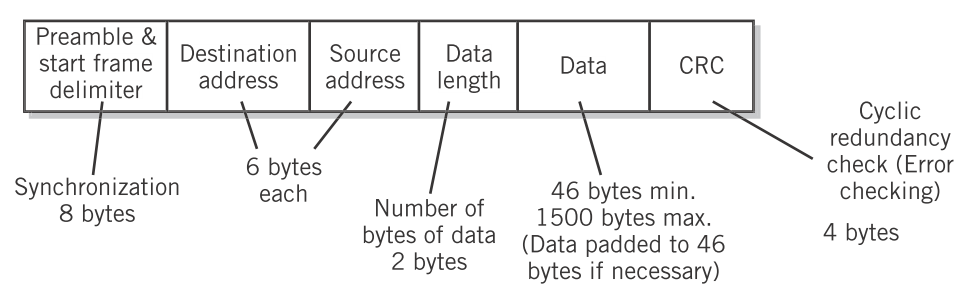 Englander, 2009, p. 436
Practical TCP/IP and Ethernet
Protocol Data Units
Layer 2: Ethernet
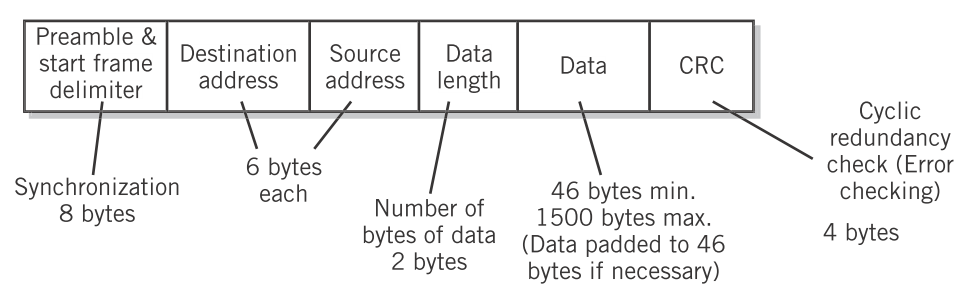 The unique hardware address of the network card source and next hop destination
Practical TCP/IP and Ethernet
PDU Summary
Proxies work at layer 7 and 4
Routers and firewalls work at layer 3
Switches work at layer 2
Practical TCP/IP and Ethernet
IP addressing
32-bits, typically divided into 4 octets
An arbitrary dividing line (a netmask or VLSM—variable length subnet mask) separates the network portion from the host portion.
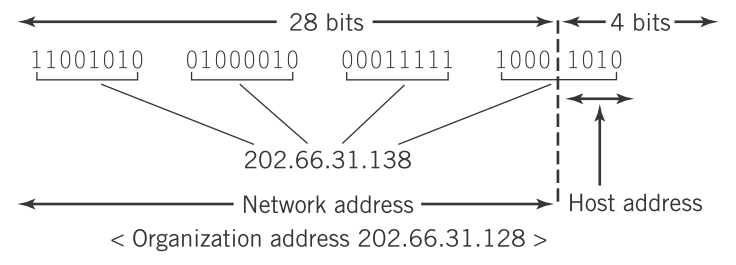 202.66.31.138/28 or a netmask of 255.255.255.240
Practical TCP/IP and Ethernet
Delivery
How does data move through the network?
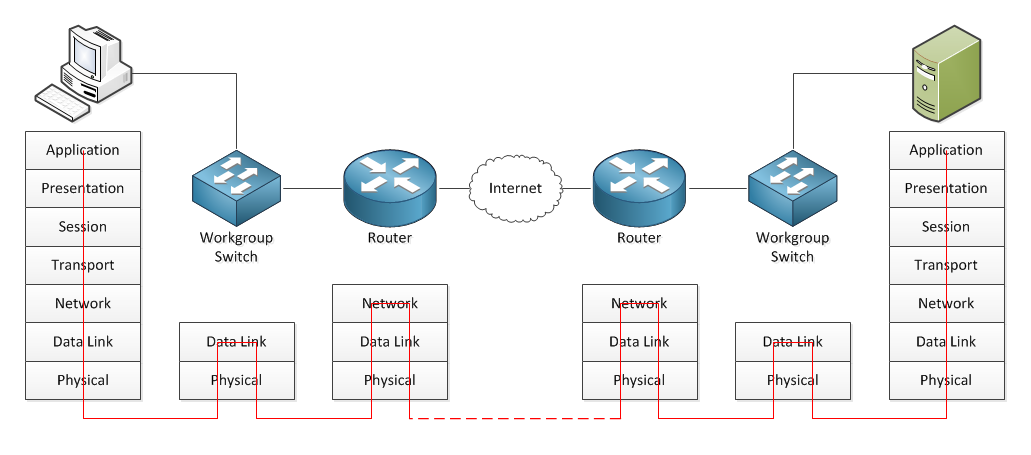 Step 1: PC sends a web request to 65.215.65.132.  Comparing destination IP against the network portion of the PC’s IP indicates they are on different networks.
Practical TCP/IP and Ethernet
Delivery
How does data move through the network?
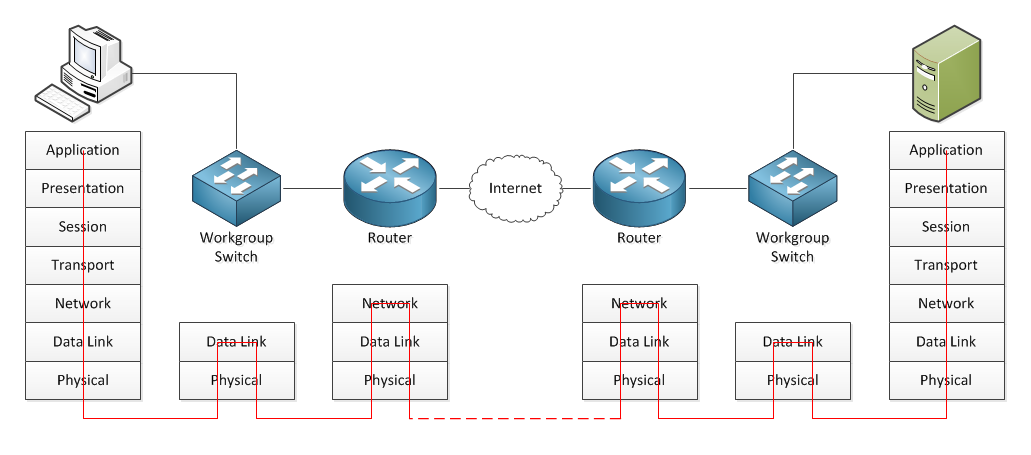 Step 2: PC uses it’s configured default gateway and sends an ARP request to get a MAC address for the router. The router responds with it’s MAC address.
Practical TCP/IP and Ethernet
Delivery
How does data move through the network?
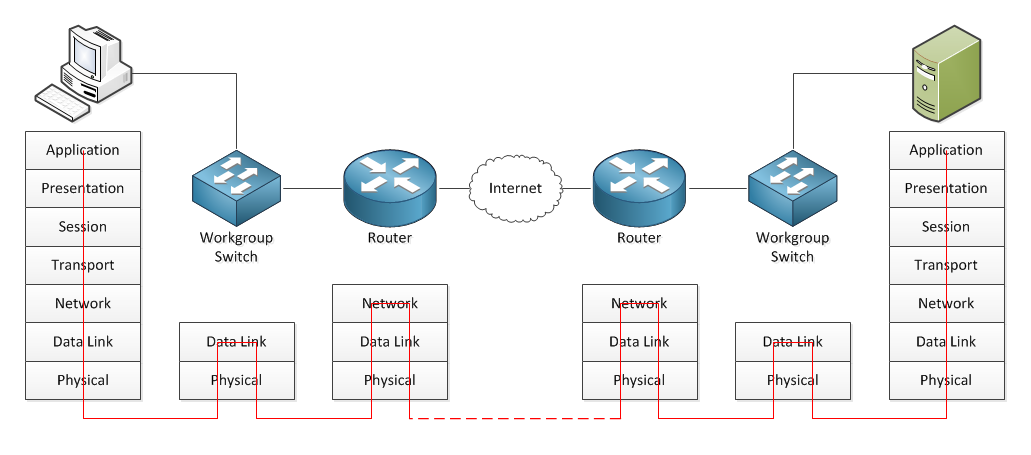 Step 3: PC takes the HTTP data and encapsulates it in a TCP segment in an IP packet (with the web server’s IP address) in an Ethernet frame using the gateway’s MAC address. Send.
Practical TCP/IP and Ethernet
Delivery
How does data move through the network?
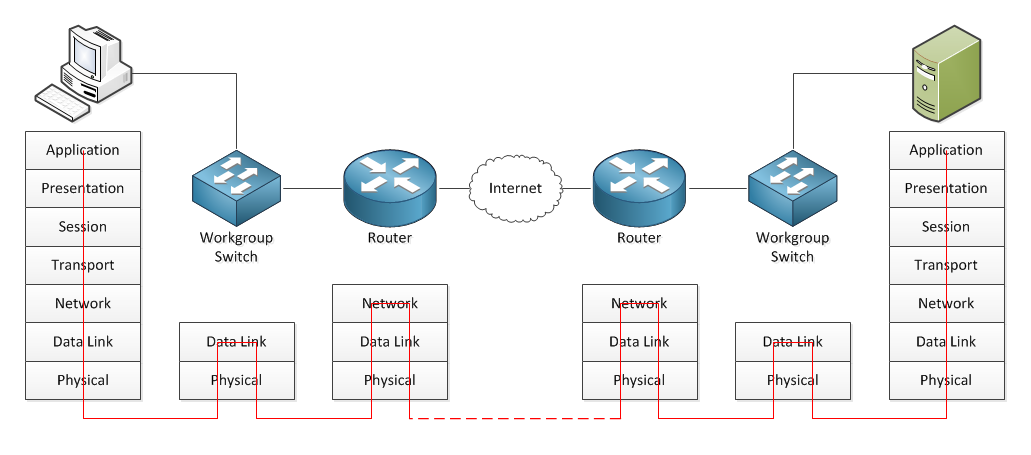 Step 4: Switch receives frame, examines destination MAC and looks up the right port to send it back out.  Forward to router.
Practical TCP/IP and Ethernet
Delivery
How does data move through the network?
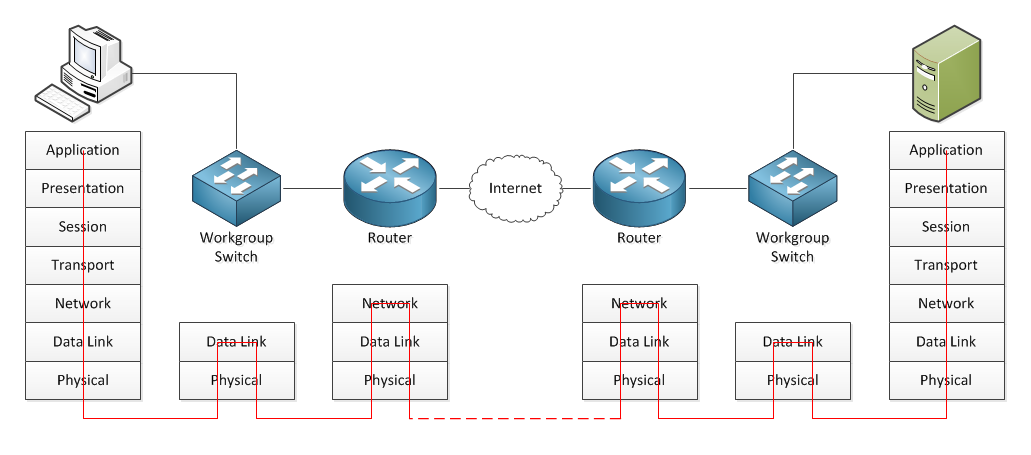 Step 5: Router receives frame, strips it, and examines the destination IP address. It’s on a different network, and so it forwards to its gateway.
Practical TCP/IP and Ethernet
Delivery
How does data move through the network?
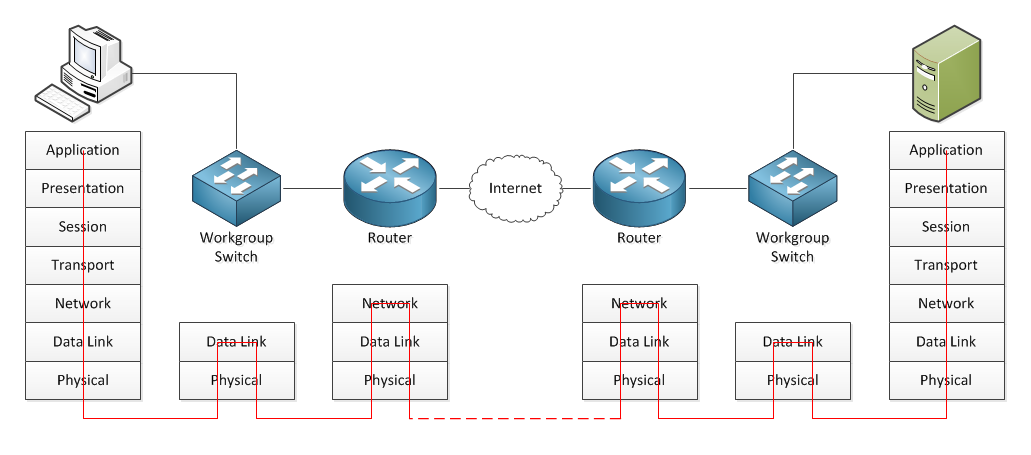 Step 6: The packet is routed to a to the web server’s ISP.
Practical TCP/IP and Ethernet
Delivery
How does data move through the network?
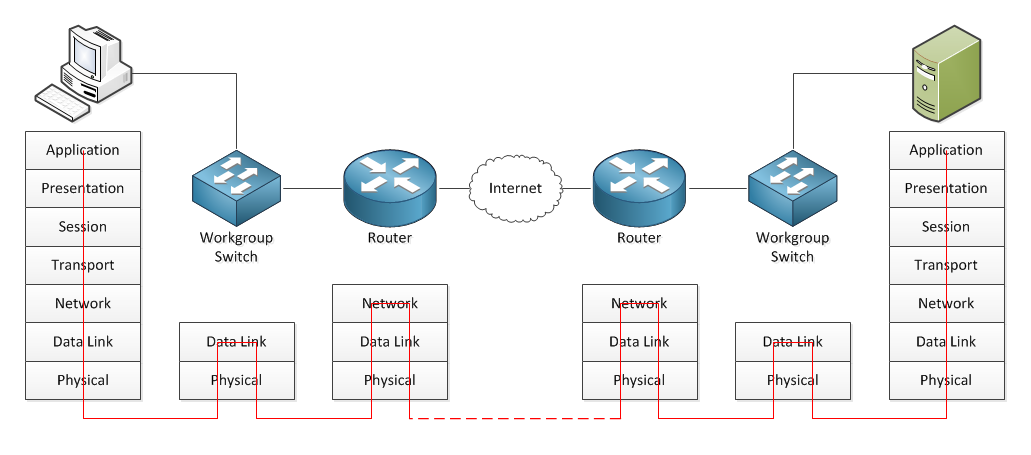 Step 7: The border router receives the packet and recognizes the destination is on it’s local network.  It ARPs for the MAC address of the server and frames it.  Send.
Practical TCP/IP and Ethernet
Delivery
How does data move through the network?
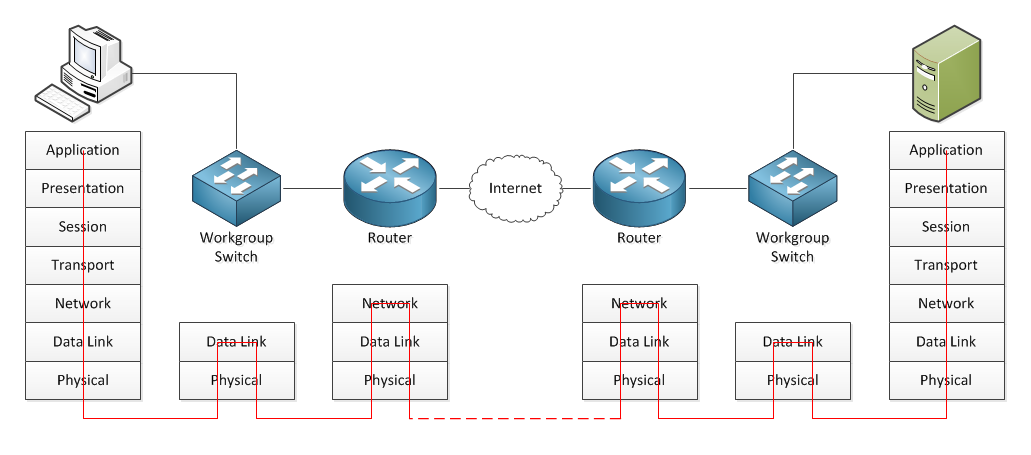 Step 8: The switch receives the frame, looks up the MAC address of the server in its switching table, and forwards it out the appropriate port.
Practical TCP/IP and Ethernet
Delivery
How does data move through the network?
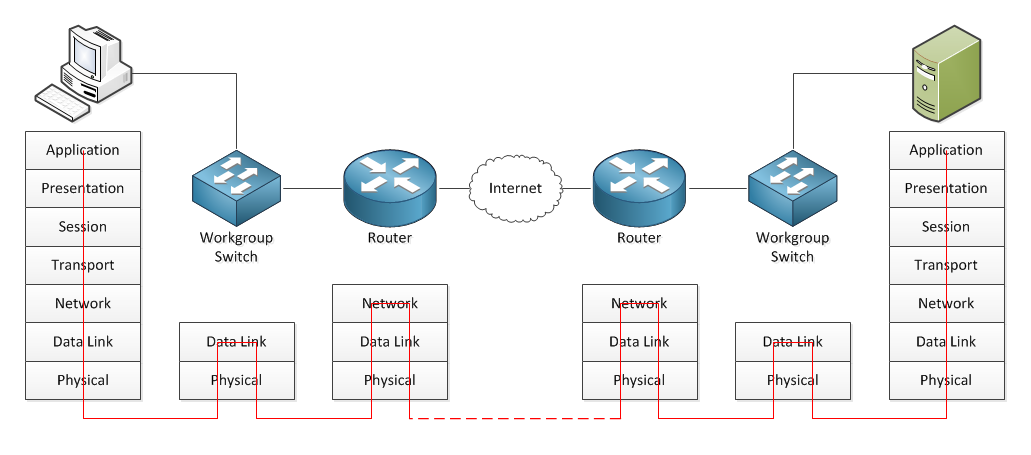 Step 9: The server receives and strips the frame, packet, and segment to receive the data. Process is reversed to send the reply back to the PC.
Practical TCP/IP and Ethernet
Summary

Each protocol data unit contains addressing information: segments have ports, packets have IP addresses, and frames have MAC addresses.
IP addresses are divided into a network address and a host address within that network.
MAC addresses form the basis for a single hop between directly connected devices; IP addresses connect between hosts on different networks; segments connect between applications on each host.
Switching happens at layer 2 while routing happens at layer 3.
References
Englander, I. (2009). The architecture of computer hardware and systems software: an information technology approach. Wiley.